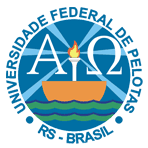 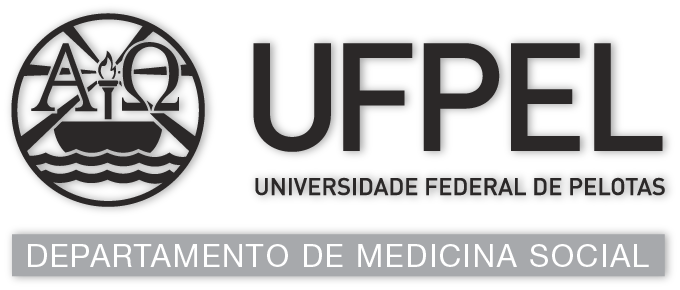 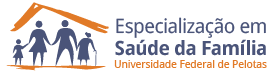 Melhoria da Atenção ao Pré-natal e Puerpério na ESF São José de Mipibu
Autor: Aron Issac Sabine P. Birnbaum 
Orientadora: Edvanda Trindade S. Gomes


Pelotas,2015
IMPORTÂNCIA DA AÇÃO PROGRAMÁTICA
Qualificar o atendimento ao pré-natal e puerpério;
Garantir acesso à saúde bucal para gestantes e puérperas;
Promoção à saúde e prevenção de agravos ao RN.
SÃO JOSÉ DE MIPIBU
População estimada: 42.773
Área territorial: 294 km2
IDHM: 0,611 - Médio (0,5 ate 0,799)
16 UBS
01 CENTRO DE REFERÊNCIA ESPECIALIZADO
CASA DE SAÚDE DA MULHER
SAD/NASF/CEO/CAPS

Fonte: IBGE e DATASUS
UBS Cohab
População adscrita: 2800
Número estimado de gestantes: 28
Número de hipertensos: 221
Número de diabéticos: 74
Equipe
Estrutura física
PMAQ(2014): Acima da média
Ação programática pré-intervenção
Cronograma fixo com atendimento exclusivo a gestante;
Puerpério apenas para gestantes com complicações relacionadas ao parto;
Ausência de protocolo relacionado a higiene bucal;
Ausência de acompanhamento sistemático ao RN.
OBJETIVO GERAL
Implementar uma melhoria da Atenção ao Pré-natal e Puerpério na ESF São José de Mipibu/RN
OBJETIVOS ESPECÍFICOS
Ampliar a cobertura do pré-natal ;
 Melhorar o registro do programa de pré-natal;
 Realizar avaliação de risco das gestantes;
 Avaliar sistematicamente o puerpério;
Promoção à saúde bucal com agendamento programático odontológico
Metodologia
Ações

Estabelecer um turno semanal para atendimento a gestantes e puérperas conforme demanda
Monitorar a cobertura do pré-natal periodicamente
Busca ativa das pacientes cadastradas
Metodologia
Ações

Realização de palestras e eventos mensalmente;
Preenchimento de fichas-espelho;

Questionário sócio-econômico;

Palestras para a população alvo;

Reuniões quinzenais com a equipe.
Metodologia
Logística

Caderno de atenção básica n 32 e 33
Ficha espelho de pré-natal
Ficha espelho de saúde bucal
Questionário sócio-econômico optativo
Objetivo específico e Metas
Ampliar a cobertura do pré-natal

Alcançar 75% de cobertura das gestantes no programa de Pré-natal da unidade de saúde.
Garantir a 100% das gestantes o ingresso no Programa de Pré-Natal no primeiro trimestre de gestação.
Objetivo específico e Metas
Ampliar a cobertura do pré-natal

Realizar pelo menos um exame ginecológico por trimestre em 100% das gestantes.
Realizar pelo menos um exame de mamas em 100% das gestantes.
Garantir a 100% das gestantes a prescrição de sulfato ferroso e ácido fólico conforme protocolo.
Objetivo específico e Metas
Melhorar o registro do programa do pré-natal

Manter registro na ficha espelho de pré-natal/vacinação em 100% das gestantes.
Avaliar risco gestacional em 100% das gestantes.
Promover o aleitamento materno junto a 100% das gestantes.
Objetivo específico e Metas
Avaliar sistematicamente o puerpério

Alcançar 100% de cobertura de puérperas até 42 dias pós-parto
Realizar busca ativa em 75% de puérperas faltosas à consulta.
Realizar pelo menos um exame da mama em 100% das puérperas cadastradas;
Objetivo específico e Metas
Avaliar sistematicamente o puerpério

Realizar pelo menos um exame ginecológico em 100% das puérperas cadastradas;
Realizar avaliação do estado psíquico em 100% das puérperas cadastradas;
Orientar 100% das puérperas sobre os cuidados com o recém-nascido.
Objetivo específico e Metas
Agendamento programático odontológico

Realizar avaliação da necessidade de atendimento odontológico em 100% das gestantes durante o pré-natal;

Garantir a primeira consulta odontológica programática para 100% das gestantes cadastradas.
Resultados
Indicadores
Proporção de gestantes cadastradas no programa de pré-natal
Resultados
Indicadores
Proporção de gestantes captadas no primeiro trimestre de gestação
Resultados
Indicadores
Proporção de gestantes com pelo menos um exame das mamas durante o pré-natal.
Resultados
Indicadores
Proporção de gestantes com prescrição desulfato ferroso e ácido fólico.
Proporção de gestantes com  o esquema da vacina de Hepatite B completo.
Proporção de gestantes com orientação sobre os riscos do tabagismo e do uso de álcool e drogas na gestação.
Resultados
Indicadores 
Proporção de puérperas com consulta até 42 dias após o parto
Resultados
Proporção de puérperas faltosas à consulta que receberam busca ativa
Resultados
Proporção de puérperas que tiveram as mamas examinadas
Resultados
Indicadores
Proporção de puérperas que receberam exame ginecológico;
Proporção de puérperas com avaliação do estado psíquico;
Proporção de puérperas que receberam orientação sobre os cuidados com o recém-nascido.
Resultados
Indicadores
Proporção de gestantes com primeira consulta odontológica programática
Resultados
Indicadores
Proporção de gestantes com primeira consulta odontológica programática com tratamento odontológico concluído
Resultados
Indicadores
Proporção de gestantes com primeira consulta odontológica programática com tratamento odontológico concluído.
Resultados
Indicadores
Proporção de busca ativa realizada às gestantes que não realizaram a primeira consulta odontológica programática.
Resultados
Indicadores
Proporção de gestantes com registro adequado do atendimento odontológico;
Proporção de gestantes com orientação sobre dieta;
Proporção de gestantes com orientação sobre higiene bucal.
Discussão
Incremento na quantidade e na qualidade dos serviços as gestantes atendidas
Capacitação constante da equipe
Incorporação de prontuário eletrônico
Treinamento constante da equipe
Reflexão crítica sobre o processo de aprendizagem
Familiaridade com o AVA
Crítica: abranger maior tempo na análise estratégica.
Importância da atenção básica para famílias circunvizinhas, facilitando acesso à saúde e prevenção de agravos.
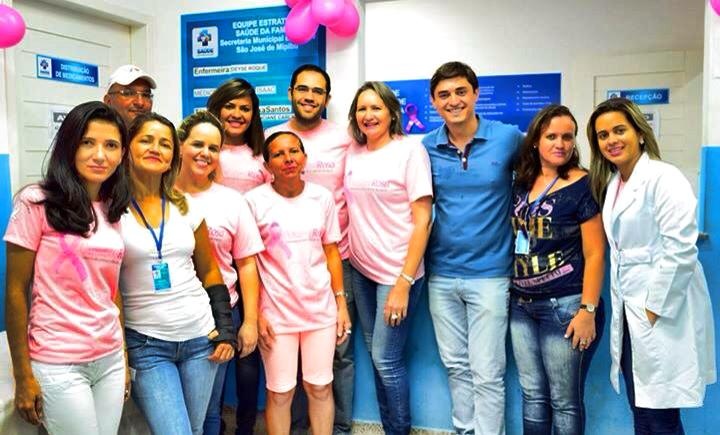 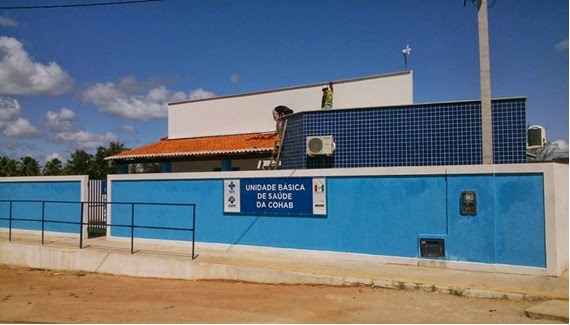